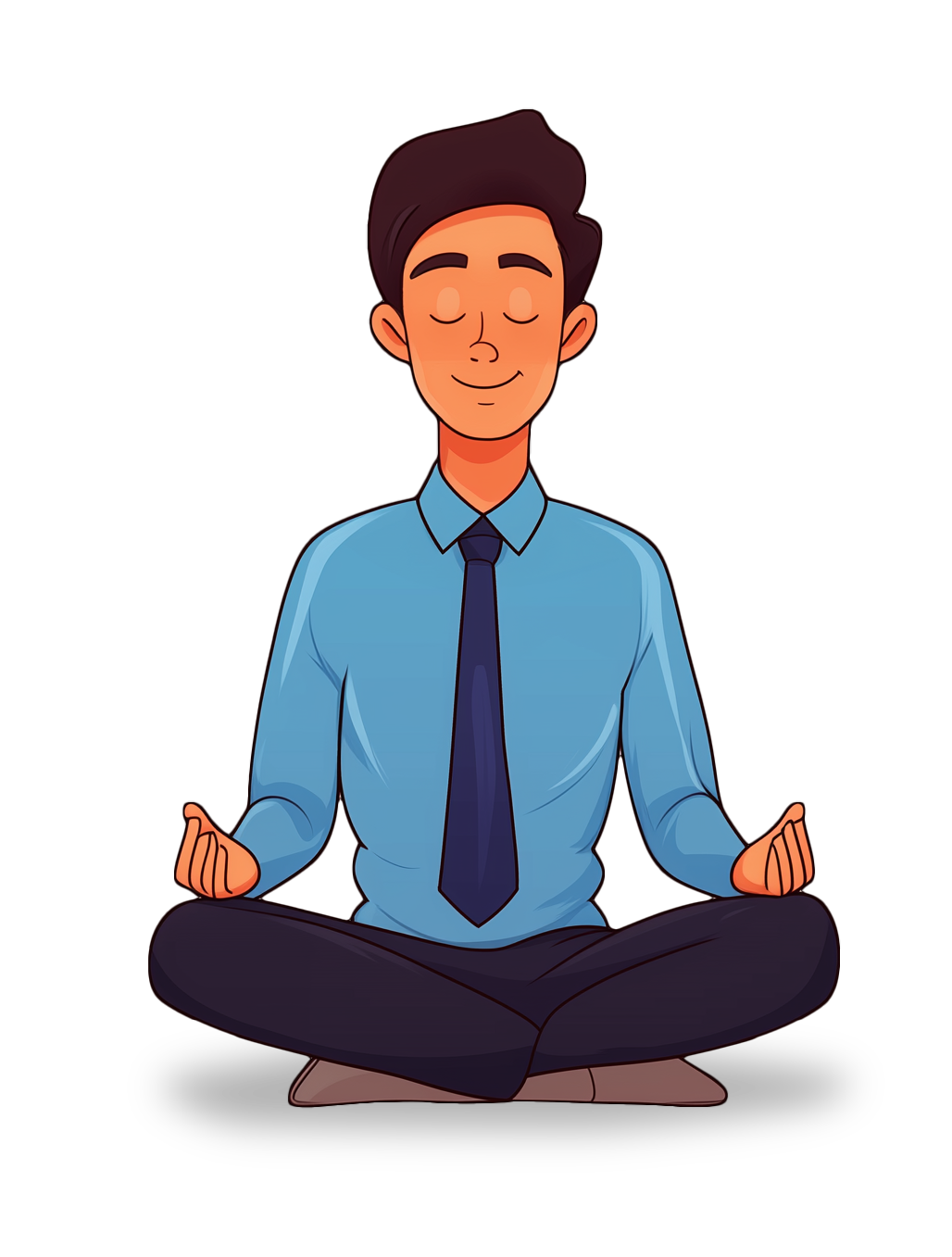 Wellness in the Workplace
Strategies to Enhance Employee Well-being
The Importance of Workplace Wellness
Employee Engagement
Implementing wellness programs leads to happier, healthier employees. These programs can reduce stress, improve productivity, and enhance overall job satisfaction, making the workplace more enjoyable for everyone.
Benefits of Employee Wellness Programs
Wellness programs contribute to a healthier workforce, reducing absenteeism and healthcare costs. Employees who participate often report higher satisfaction and lower stress levels.
Health & Productivity
Investing in employee wellness boosts morale and fosters a positive work environment, leading to improved retention rates and overall productivity.
Fostering Health & Well-being
Creating a Supportive Environment
A supportive workplace environment encourages open discussions about mental health, provides resources, and promotes work-life balance. This leads to a more engaged workforce.
Employers should prioritize mental health initiatives to create a culture of well-being.
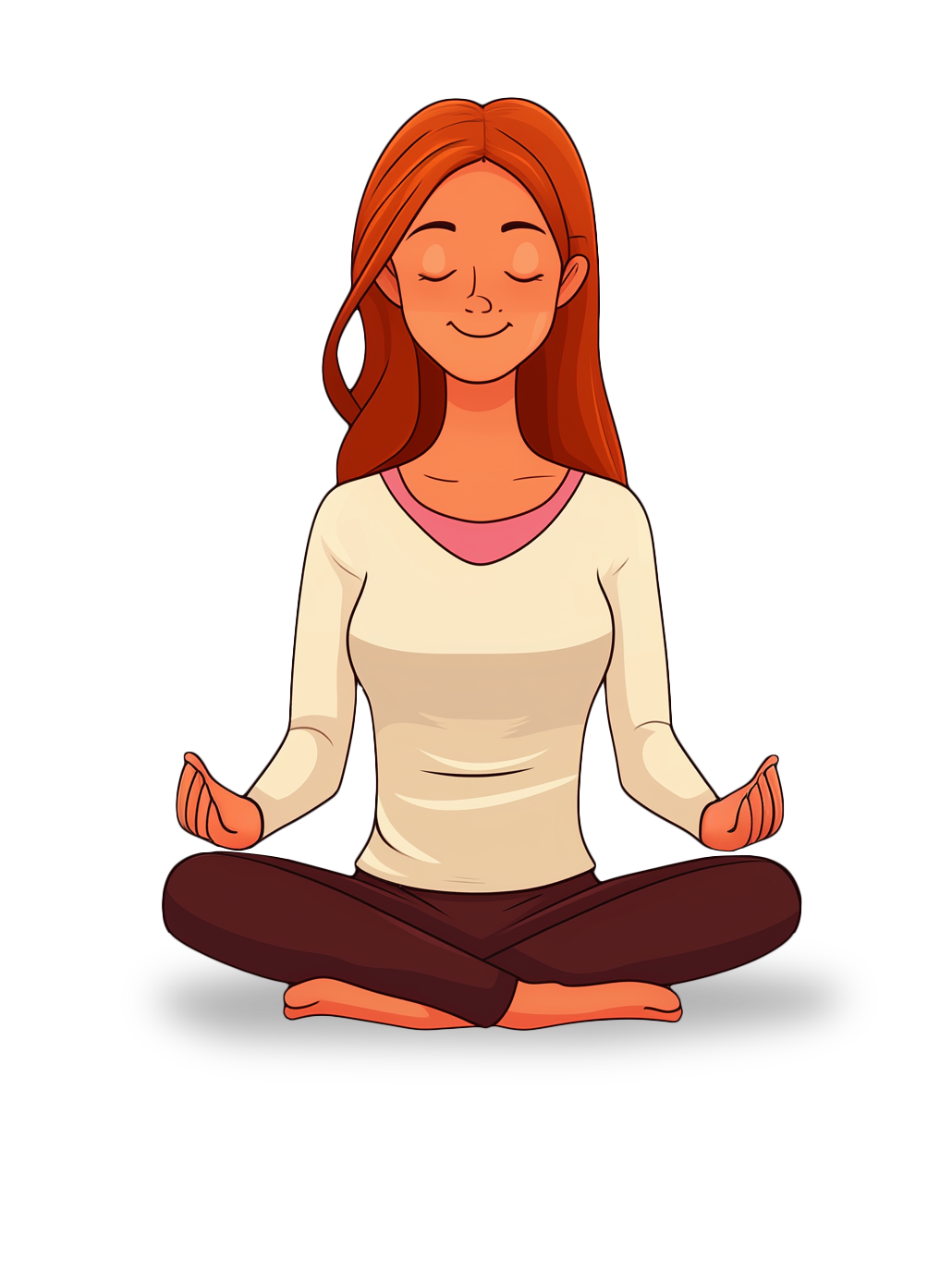 Enhancing Employee Health & Happiness
Effective Wellness Strategies
Implementing wellness strategies such as regular health screenings, fitness challenges, and mental health resources can significantly boost employee morale and productivity.
We hope you enjoy presenting with the free slides above.
These slide were created with our AI Presentation Maker
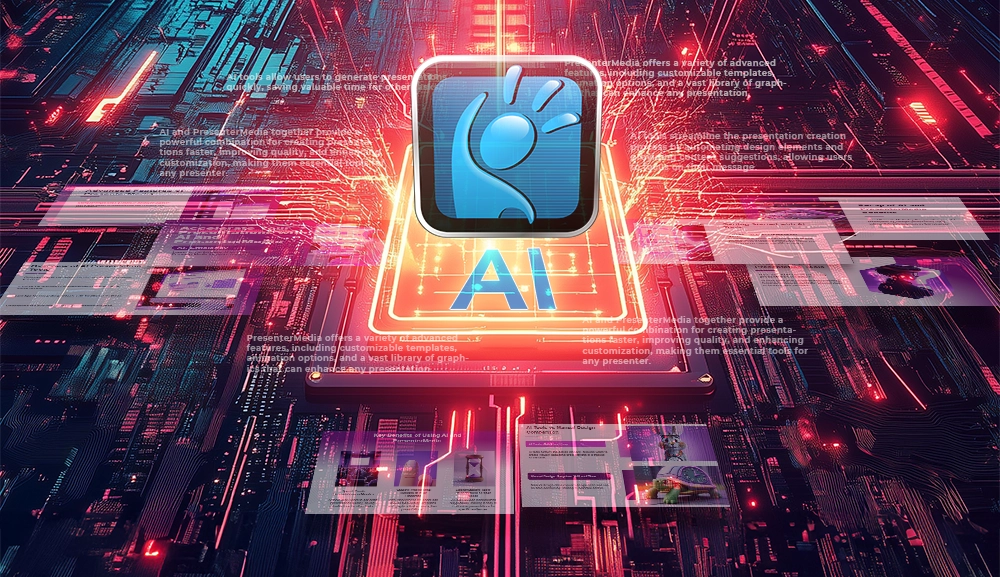 Start Creating Your Presentation Now!
https://www.presentermedia.com/presentation-maker
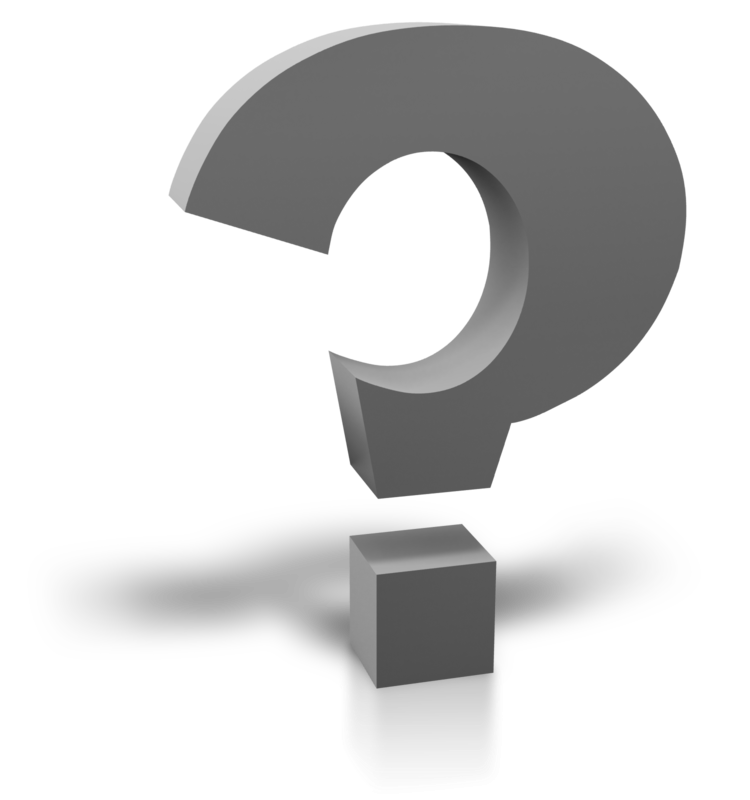 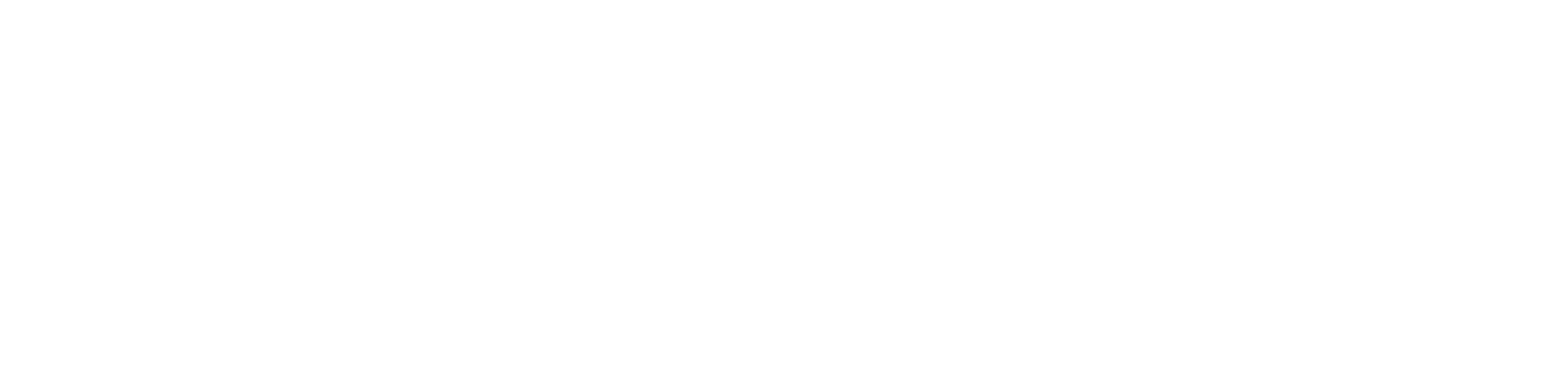 Have Questions? Email us!
support@presentermedia.com